Navolchi Telco – 4 June 2012
(including input UGent
Summary
1) Characterisation of interaction QDOTS with silicon waveguide
2) Build proposed amplifier with different top contacts
3) Preparing new QDOTS for Valencia
4) New QDOT-gain characterization planned (collaboration with TUDelft)
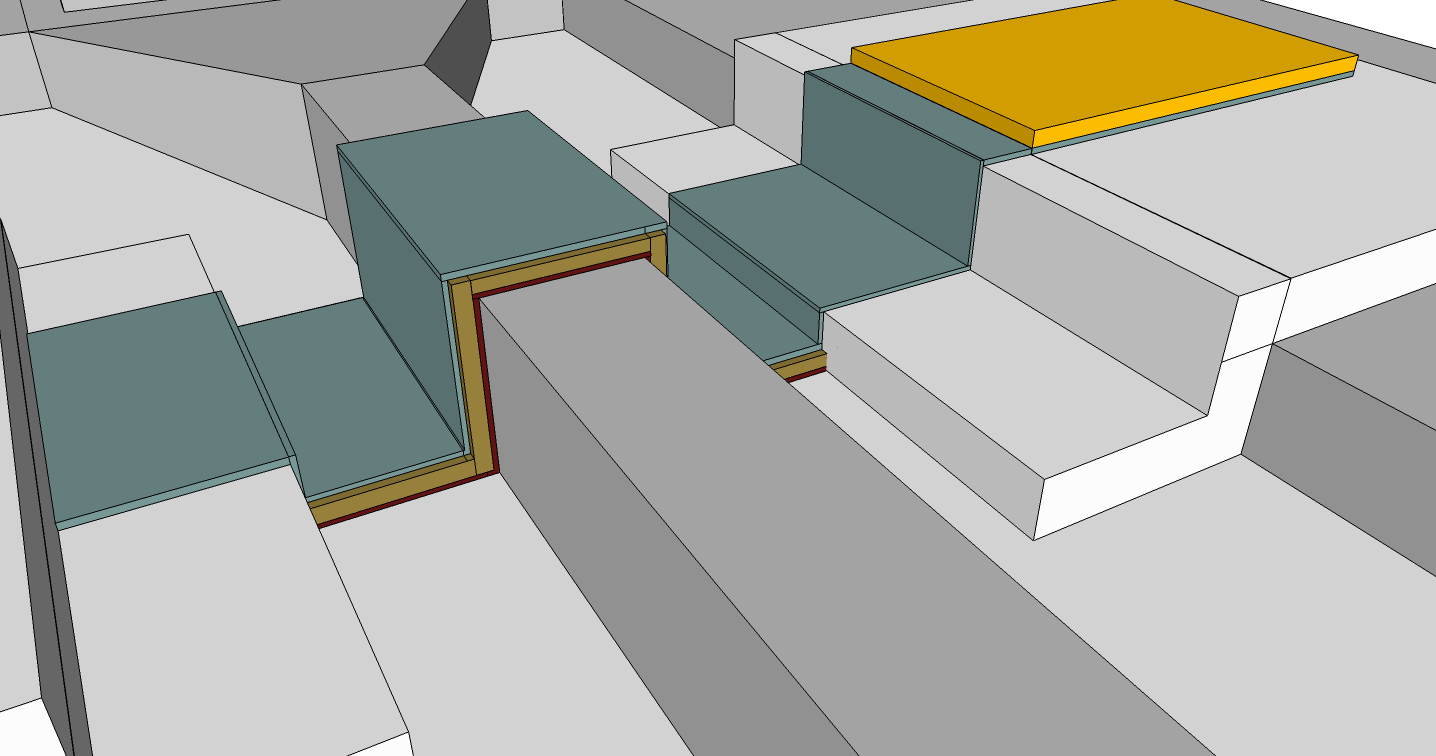 Gold Contact Pad
Top electrode
Al2O3
SiO2
Quantum Dots
Silicon waveguide
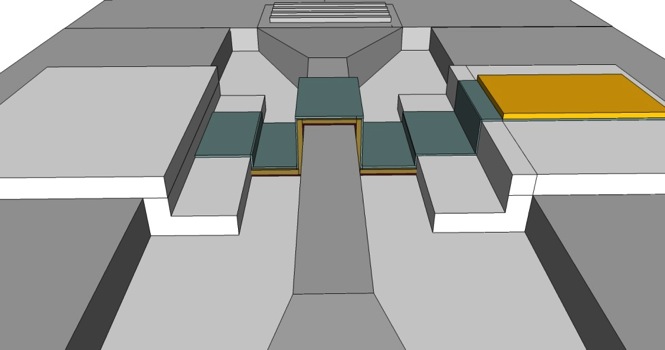 Total stack thickness is approximately 90nm
Using ITO top-contact
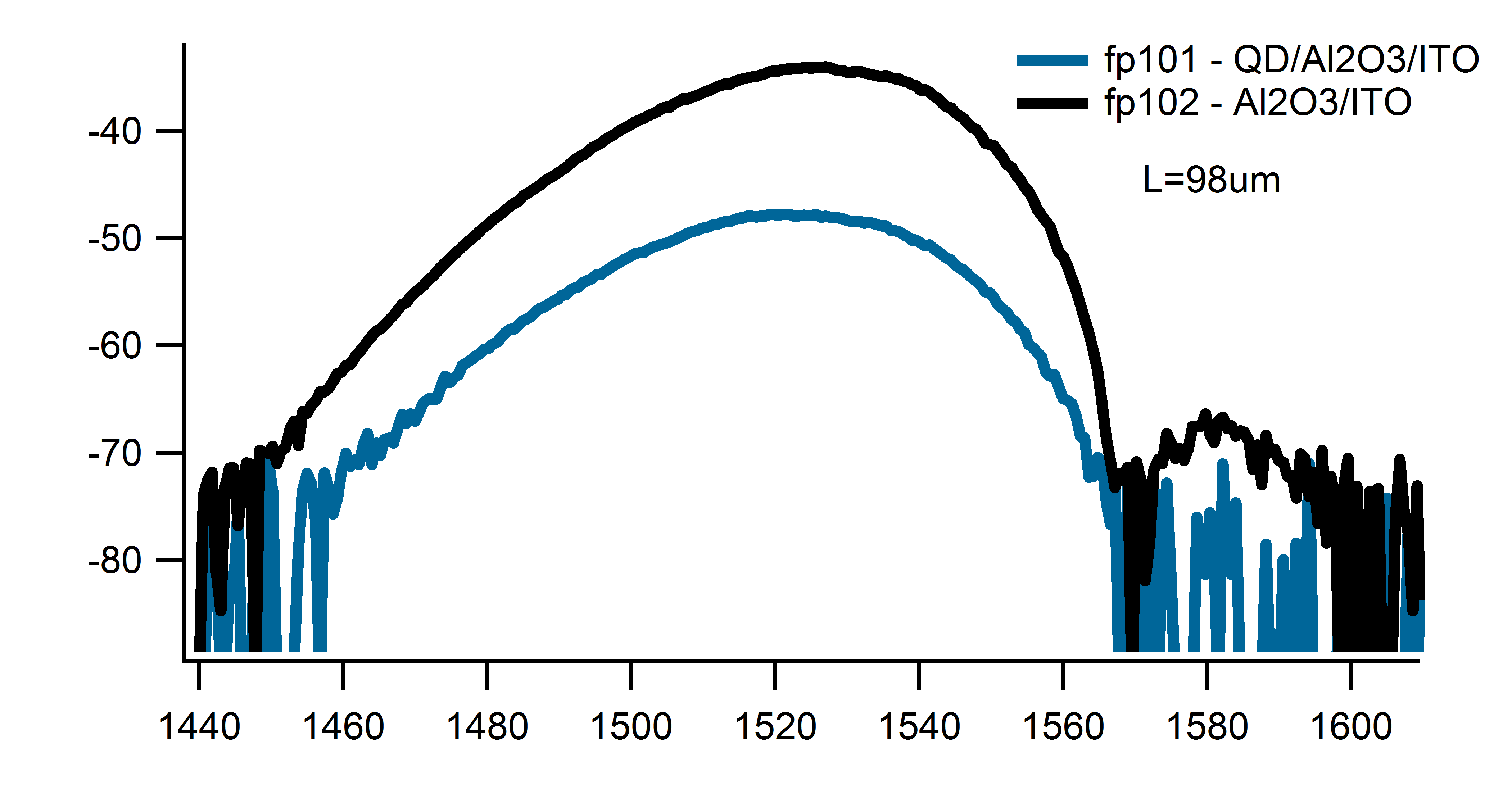 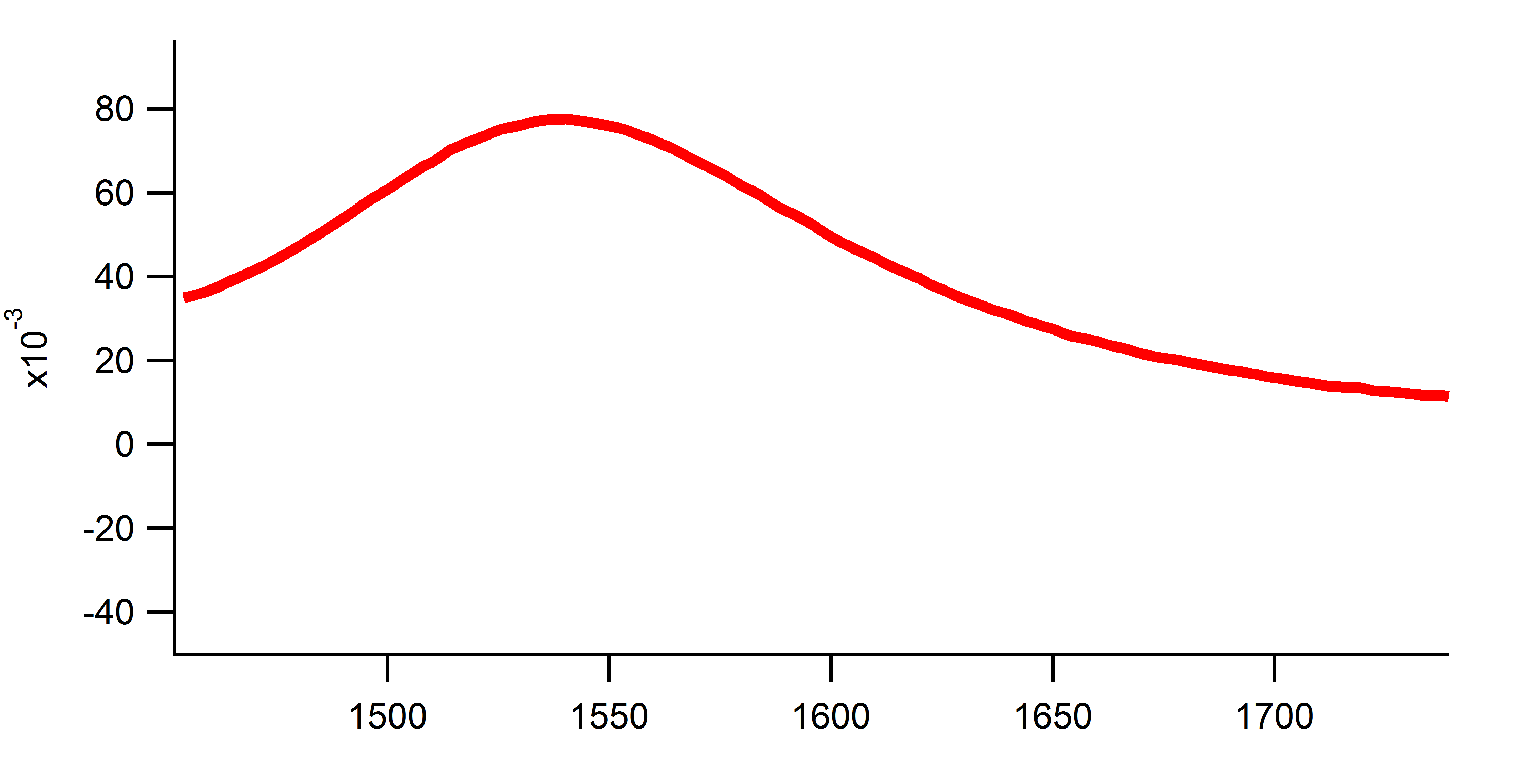 Absorption of PbS in solution
Qd/al2o3/ito – al2o3/ito
Using ITO as top contact
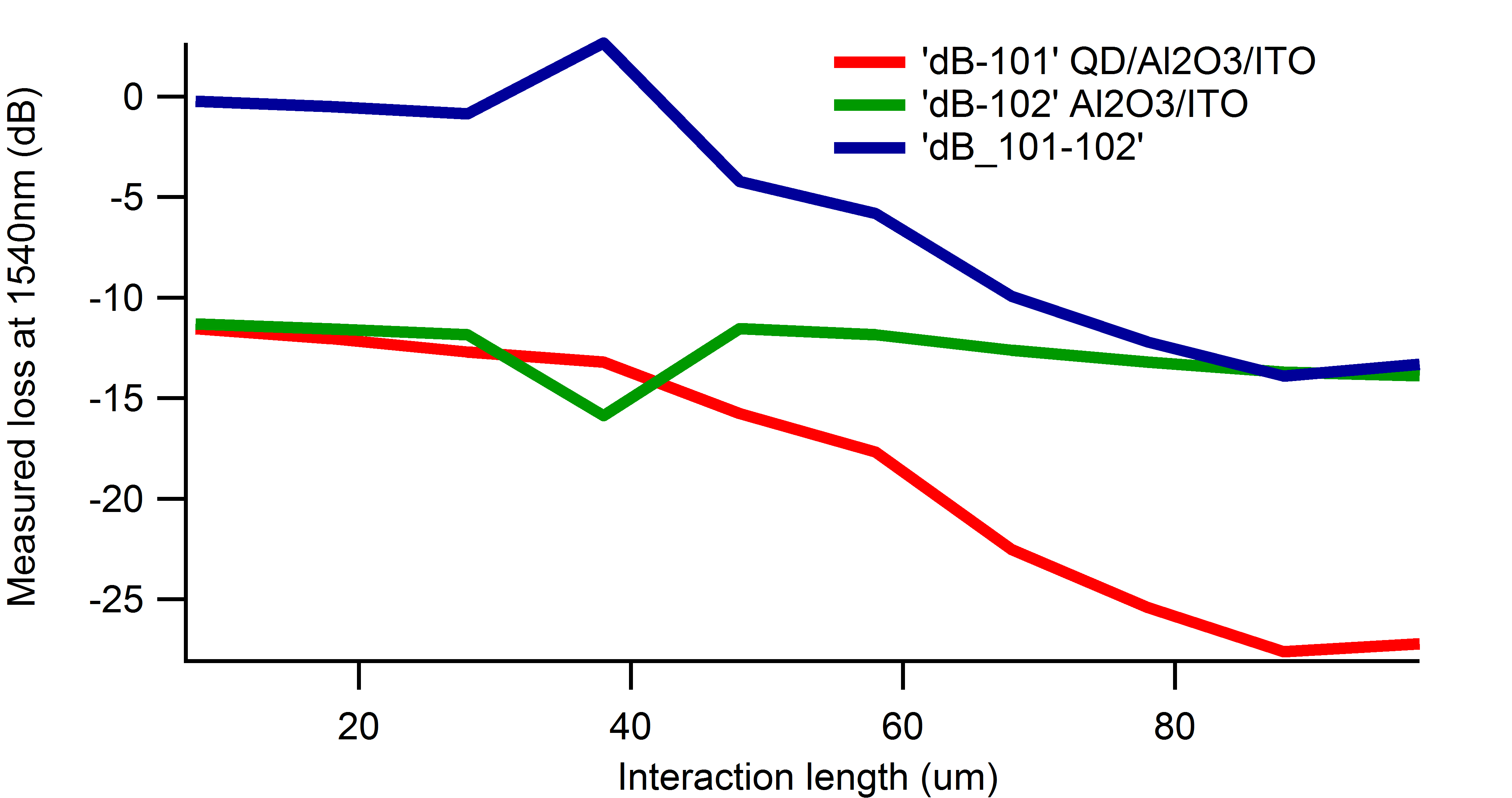 Difference
ITO only
ITO + QDOTS
Clear effect of QDOTS, absorption ± 200/cm